Lezione di educazione motoria
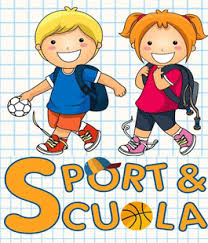 Per le classi prime e seconde
A cura di Denise Cavallini
COSTRUIAMO INSIEME UNA PALLINA.
Prendere un foglio di giornale e tagliare delle strisce di larghezza circa 2-3 cm (sviluppando così la capacità di motricità fine e oculo manuale).
Appallottolare le strisce di carta ed inserirle all’interno di un calzino e spingerle verso la punta in modo da formare una pallina compatta e morbida.
Chiudere in alto il calzino con un nodo.
Ecco che abbiamo realizzato una pallina. 
Se avete a disposizione molti calzini che non utilizzate potete creare molte palline.
GIOCO “SVUOTA IL CAMPO”
Posiziona due scatole (vanno bene anche quelle delle scarpe) ai lati del letto, una a destra del letto e una a sinistra.
Riempi una delle due scatole con le palline create (oppure con palline che già possiedi o altri oggetti che non si rompono).
L’obiettivo del gioco è quello di spostare tutte le palline/oggetti nella scatola vuota posizionata dall’altro lato del letto.
Per fare questo devi: 
prendere la pallina/oggetto;
Strisciare sotto il letto;
Posizionare la pallina nella scatola vuota;
Scavalcare il letto;
Ripetere fino a che la scatola, che era piena in partenza, non sarà vuota. 
Cercare di fare questo gioco nel minor tempo possibile.

BUON DIVERTIMENTO
PASSA LA PALLA
Per questo gioco dovrete essere almeno in due (quindi possono giocare con te mamma, papà, fratello, sorella)
Il gioco consiste nel passarvi la palla/pallina/oggetto che non si rompe (cuscino, orsacchiotto ecc) senza farlo cadere
Obiettivo: fare più passaggi possibili
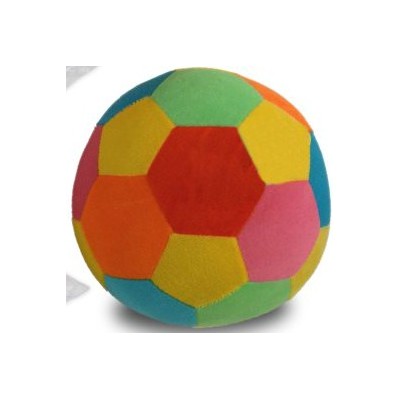 PERCORSO A OSTACOLI
Create insieme ai vostri genitori un percorso a ostacoli
Alcuni ostacoli posso essere:
Tante scatole una sopra l’altra da passarci intorno, in modo da fare un slalom;
Fogli di carta posizionati uno davanti all’altro distanti 20 cm, dove saltarci sopra a piedi uniti;
Posizionare due sedie distanti un metro tra loro, successivamente posizionare sopra le sedie un bastone e passare sotto l’ostacolo.
LINK YOUTUBE CON ESERCIZI DI MOBILITà
VI LASCIO DEI LINK PER VEDERE DEI VIDEO CON ESERCIZI DI MOBILITà

https://www.youtube.com/watch?v=5tprNUNj7Hw
https://www.youtube.com/watch?v=ECnLr2sBUeM&feature=youtu.be
BUON DIVERTIMENTO
ALLA PROSSIMA SETTIMANA,
CON DEI NUOVI GIOCHI 
DA POTER FARE IN CASA!

Denise